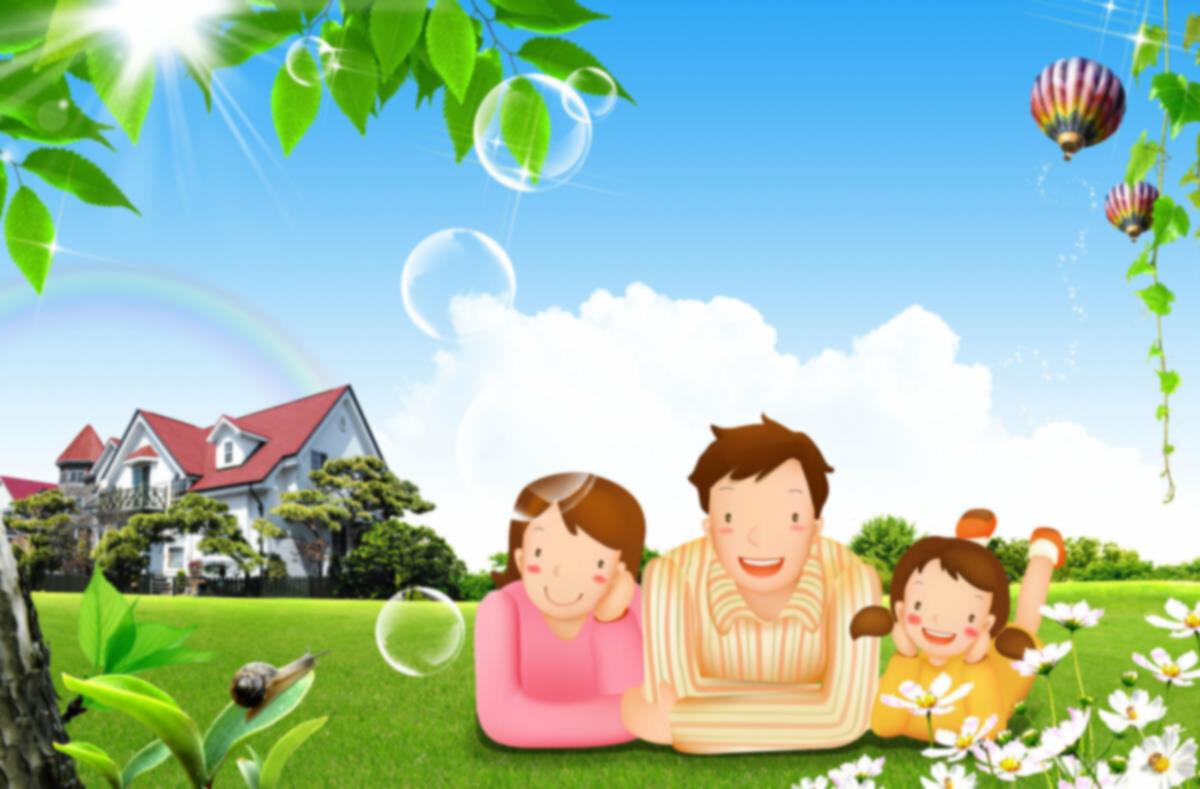 Научно-методическая литература по использованию в работе тематической папки ЛЭПБУК
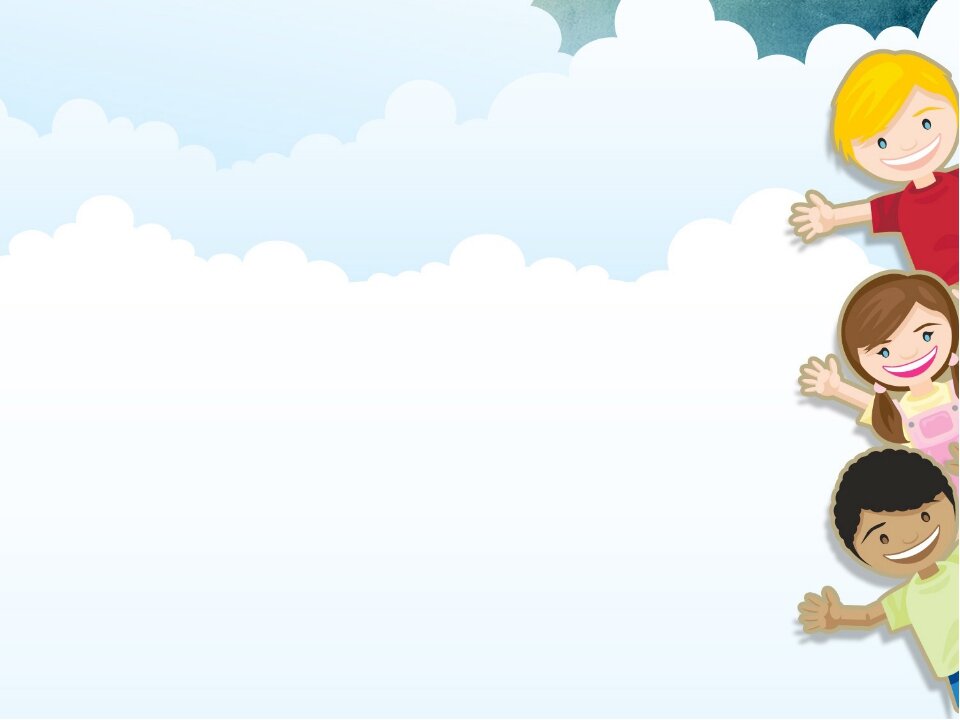 Николаева С.Н. Юный эколог. Программа экологического воспитания в детском саду. (Данное пособие посвящено экологическому воспитанию детей дошкольного возраста. Оно включает в себя программу «Юный эколог» и подробные методические разработки по ее реализации в работе ДОУ) 
Николаева С.Н. Система экологического воспитания дошкольников. (В пособии представлено теоретическое (философское, естественно-научное и психолого-педагогическое) обоснование методики экологического воспитания дошкольников) 
Николаева С.Н. Народная педагогика в экологическом воспитании дошкольников. Пособие для специалистов дошкольного воспитания. (В пособии раскрывается сущность этнопедагогики и народной педагогики, показана возможность их использования в экологическом воспитании дошкольников, а также содержатся практические материалы)
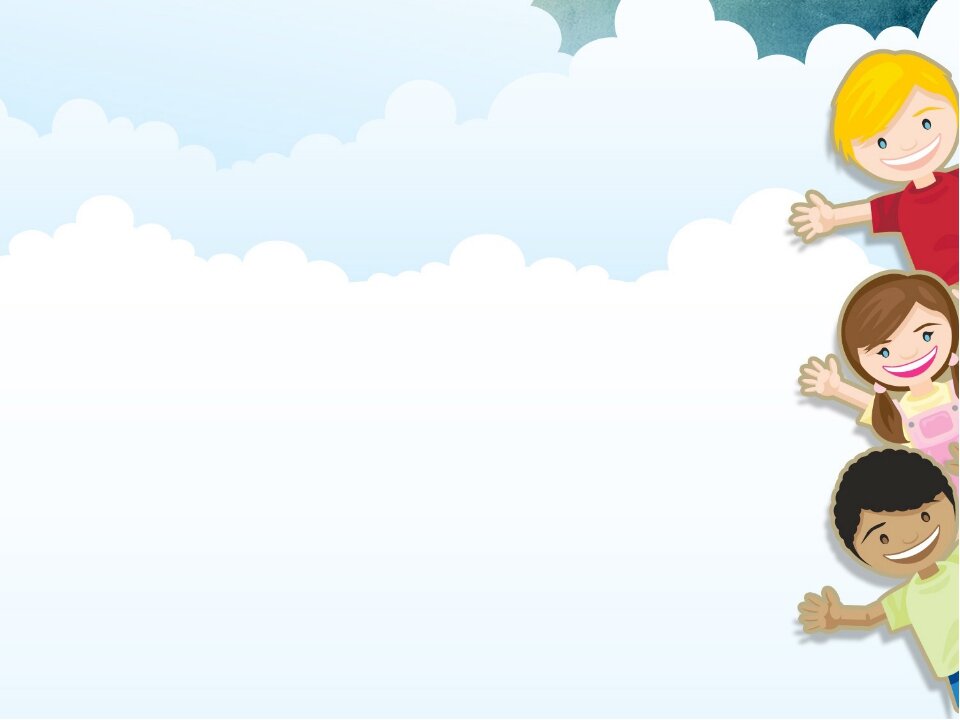 Рыжова Н. Наш дом – природа (Настоящая программа предназначена для работы с детьми пяти и шести лет (старшей и подготовительной групп) и, соответственно, рассчитана на два года обучения) 
Носова, Е. Ю. Использование тематической папки (лэпбук) в организации образовательной деятельности детей дошкольного возраста (Развивающее пособие — лепбук — отвечает требованиям ФГОС ДО. В статье рассмотрена структура такого пособия, приведены примеры использования лэпбука при ознакомлении дошкольников с миром природы, по развитию речи, при формировании элементарных математических представлений детей.) 
Пиянзина, О.П. Лэпбук как форма сотрудничества воспитанников, воспитателя, учителя-логопеда и родителей (Данное средство открывает большие возможности для всестороннего развития дошкольников и позволяет создать дополнительные условия для оптимальной предметно-развивающей среды группы)
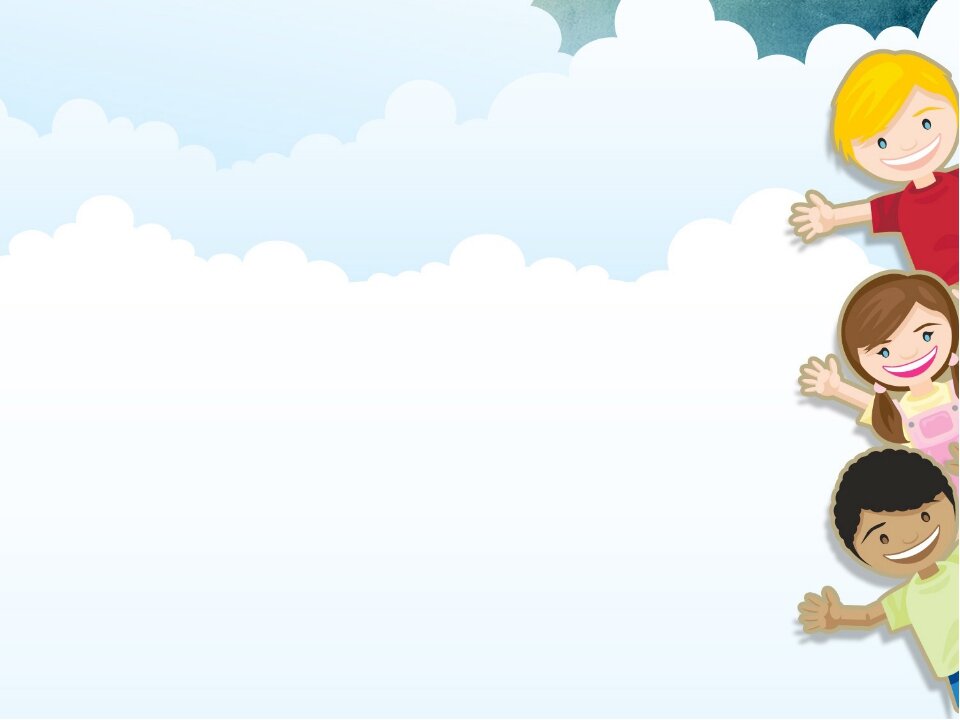 Полушкина Е.И. Лэпбук – инновационное средство познавательного развития детей дошкольного возраста.
Сабодаш О.А. Патриотическое воспитание дошкольников (В статье рассматриваются теоретические основы формирования и становления личности в процессе патриотической деятельности, необходимость развития национального сознания, патриотических убеждений с дошкольного возраста) 
Пиянзина, О.П. Лэпбук как форма сотрудничества воспитанников, воспитателя, учителя-логопеда и родителей (Данное средство открывает большие возможности для всестороннего развития дошкольников и позволяет создать дополнительные условия для оптимальной предметно-развивающей среды группы)
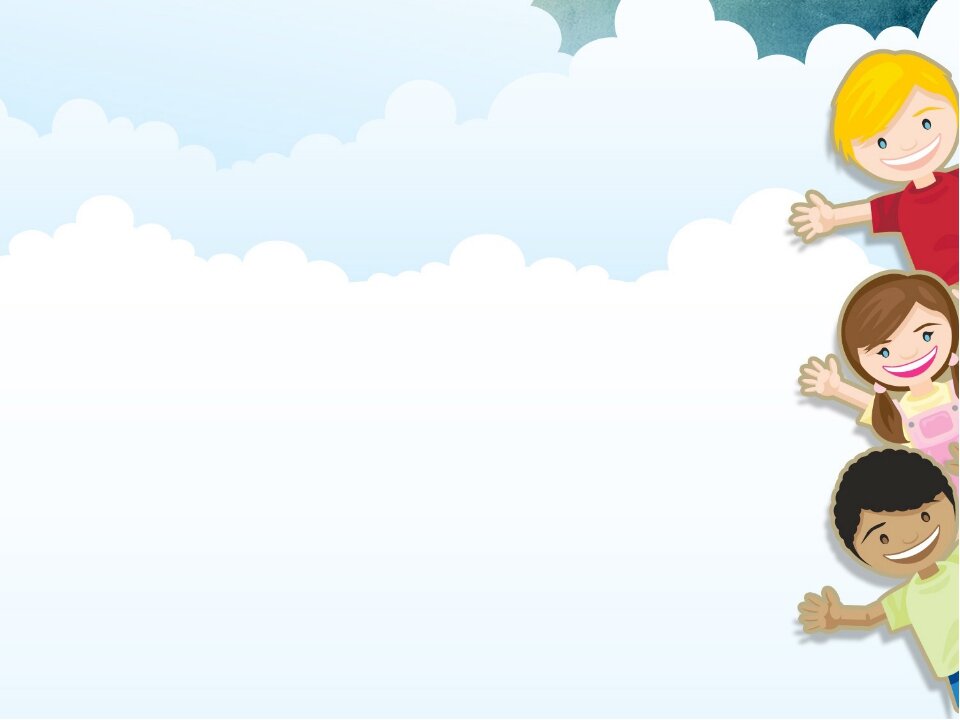 Скибицкая, И. И. Активизация познавательных способностей посредством технологии Лепбук в процессе реализации ООП "Мозаика" (Статья посвящена современной технологии Лепбук, способствующей организации образовательной, самостоятельной деятельности с детьми дошкольного возраста, активизации мыслительной деятельности детей. Раскрывается практическая значимость применения данной технологии) 
Новикова, Е. В. Лэпбук как средство обучения детей дошкольного возраста в условиях ФГОС (В статье рассматривается вопрос возможности использования инновационного дидактического пособия — лэпбука — для организации занятий для детей дошкольного возраста (от трёх до семи лет) 
Элембаева, Л.И. Формирование математических представлений у детей младшего дошкольного возраста посредством лэпбука (Работа с лэпбуком отвечает основным тезисам организации партнерской деятельности взрослого с детьми включенность воспитателя в деятельность наравне с детьми)
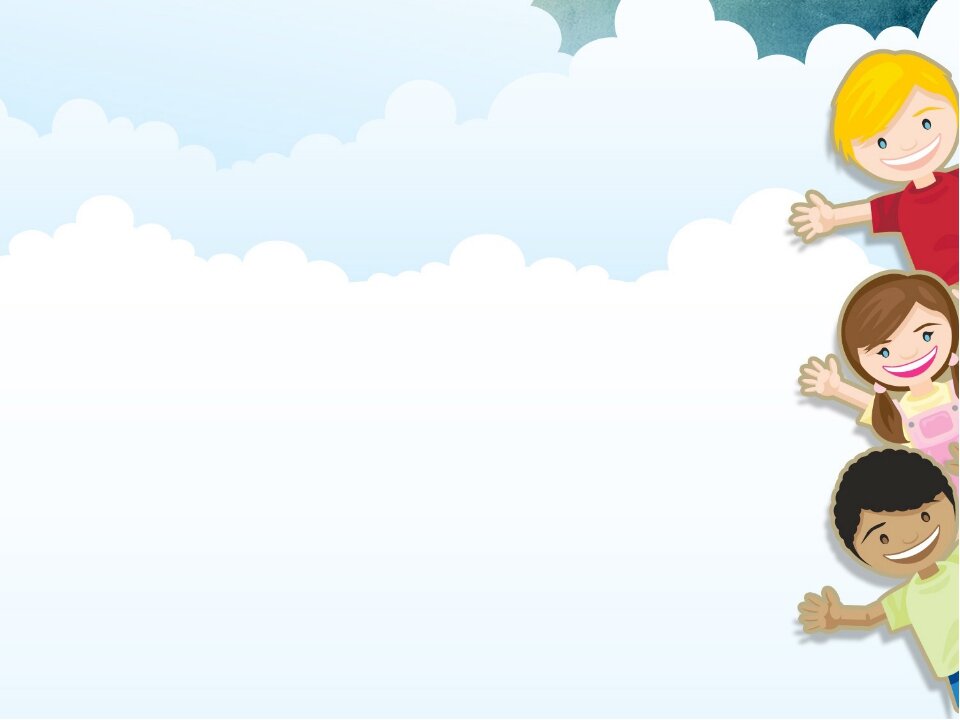 Интернет ресурсы

http://rjabinushka11.ucoz.ru/Obrasovanie/parcialnaja_programma_nash_dom-priroda.pdf

https://moluch.ru/archive/149/41656/ 

https://www.maam.ru/detskijsad/pijanzina-o-p-chulochnikova-a-v.html 

https://infourok.ru/vystuplenie-na-temu-lepbuk-kak-innovacionnaya-tehnologiya-v-sovremennom-obrazovanii-doshkolnikov-4145848.html 

https://cyberleninka.ru/article/n/patrioticheskoe-vospitanie-doshkolnikov/viewer

https://interactive-plus.ru/e-articles/560/Action560-472768.pdf 

https://moluch.ru/archive/197/48837/

https://www.maam.ru/detskijsad/formirovanie-matematicheskih-predstavlenii-u-detei-mladshego-doshkolnogo-vozrasta-posredstvom-lepbuka.html
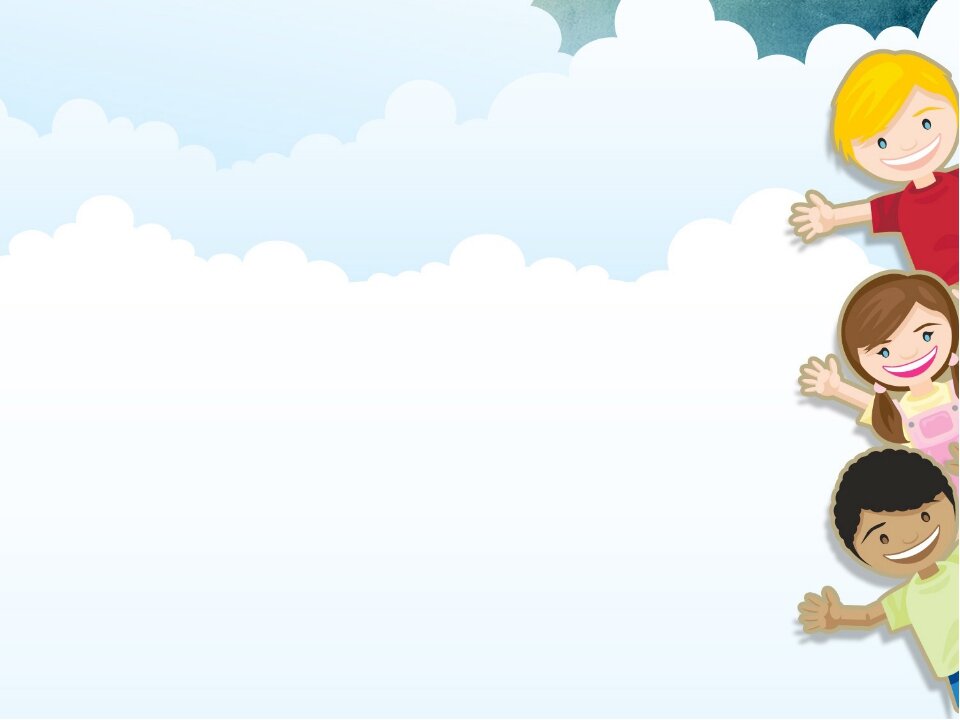 Так же, Вы можете воспользоваться Онлайн-проектом «ЛитРес: Библиотека» (biblio.litres.ru), который  позволяет читателям библиотек получить бесплатный доступ практически ко всем электронным и аудиокнигам, представленным на портале ЛитРес.